Evolved Gas Analysis of  Carbonaceous Chondrites in  Application to NASA’s  OSIRIS-REx
Katherina Marchese, University of Arizona
Dante Lauretta, OSIRIS-REx Principle Investigator
Chondrite Overview
Chondrites are organized and divided into subgroups:
Carbonaceous, Ordinary, Enstatite, Kakangari, and Rumuruti

Beyond the main subdivision, chondrites are divided and organized into chemical groups based on petrologic type.
Carbonaceous chondrites are among some of the most primitive materials from early solar system formation approximately 4.5 billion years ago
SAM Evolved Gas Analysis
The purpose of evolved gas analysis is collect mass spectrometry data on volatile elements and compounds within samples.
The focus of this project involves interpreting this data to predict the loss of volatile elements in meteorites when exposed to high temperatures, such as entering Earth’s atmosphere.
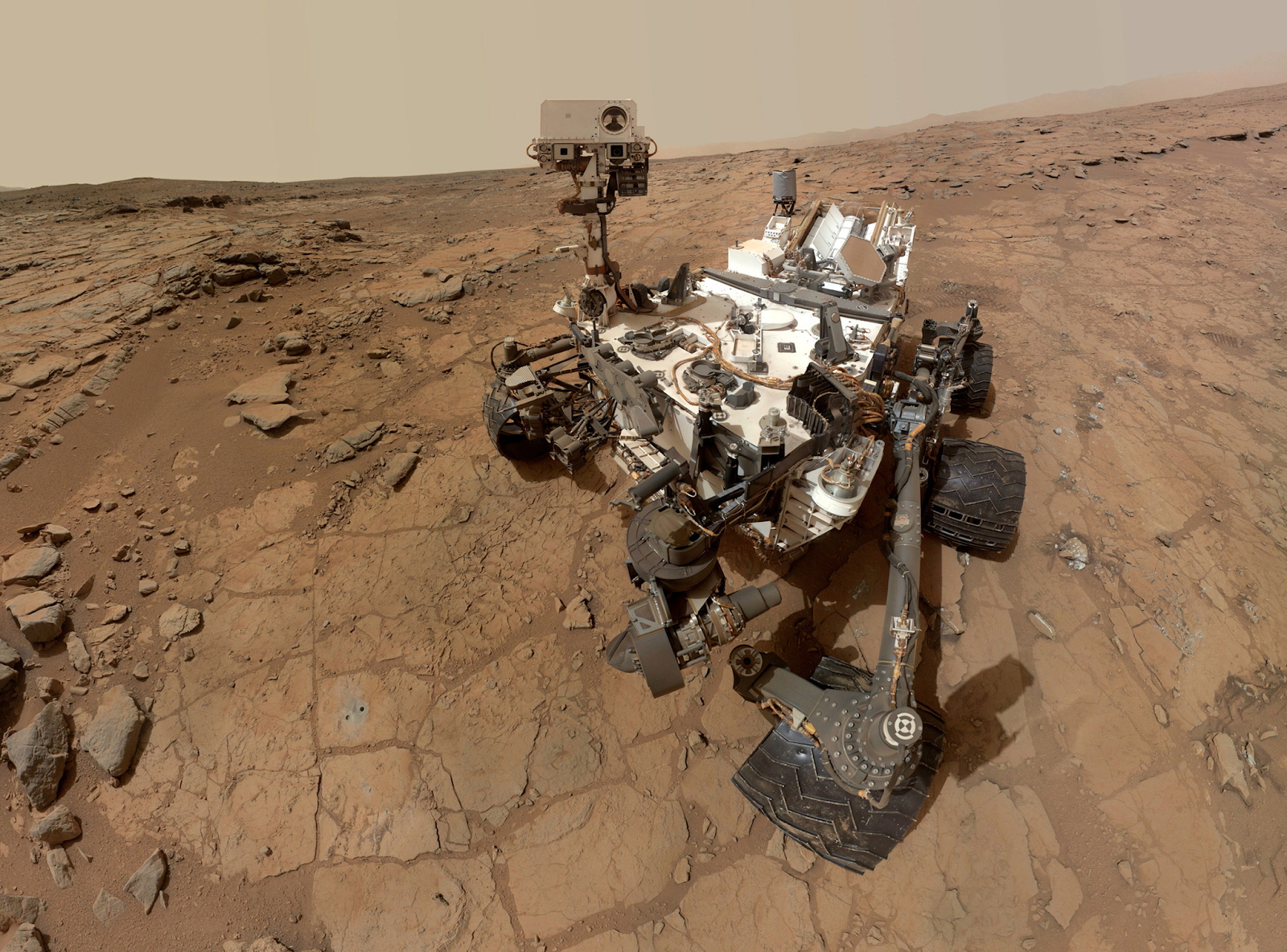 Source: NASA
CO Chondrite: Ornans
Ornans is a type specimen for the CO3 group within the branch of carbonaceous chondrites. The chondrite’s fall was observed in France in 1968. 
A typical CO chondrite (Carbonaceous Ornans) contain a matrix that is more abundant than ordinary chondrites. 
Most CO chondrites have experienced some degree of thermal metamorphism, however is unlikely affected by aqueous alteration.
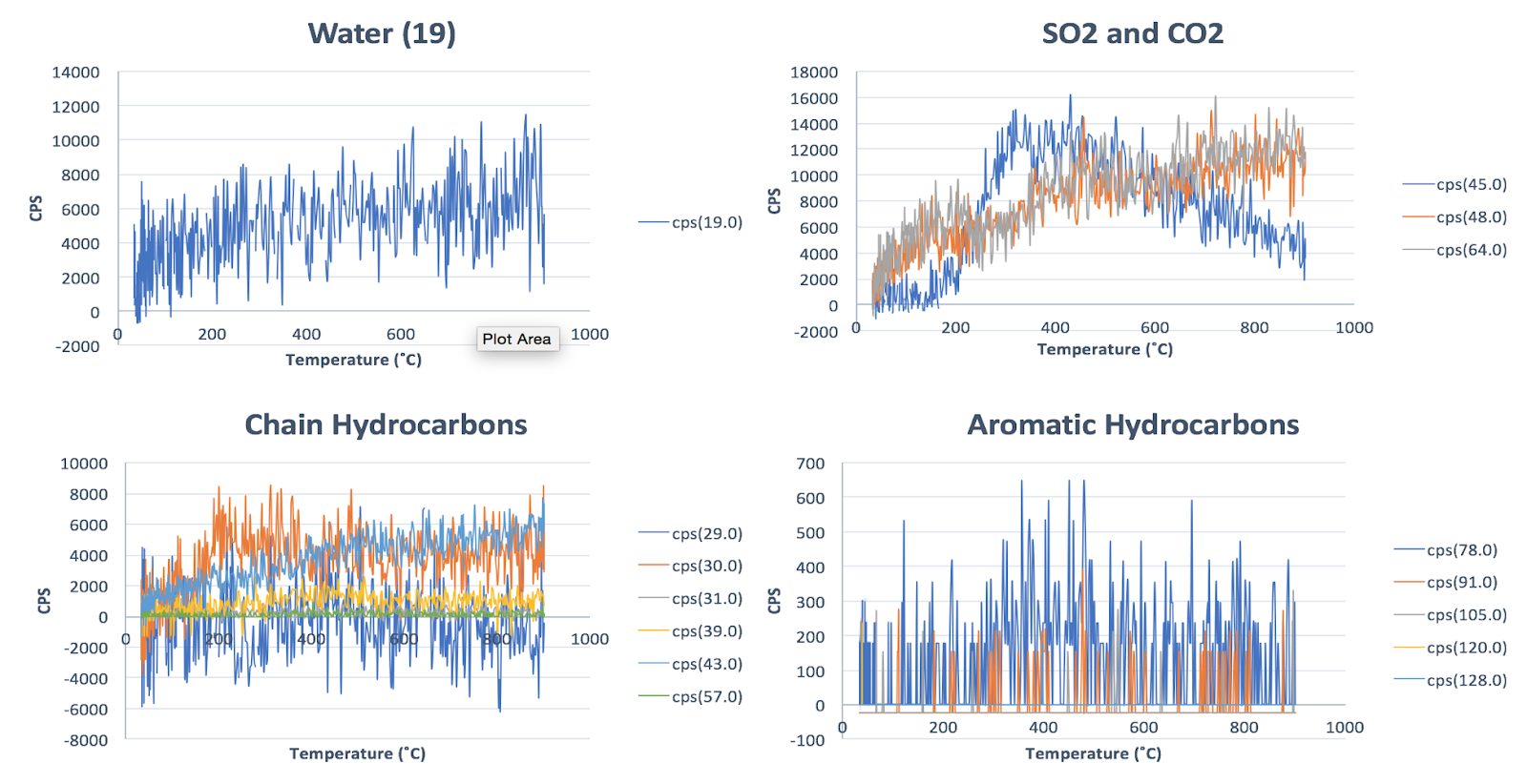 Figure 1: EGA Data from Ornans Meteorite
CM Chondrites: Murray and Cold Bokkeveld
CM (carbonaceous Mighei-like) Chondrites 
Type 1 CM chondrites are completed hydrated by aqueous alteration.
Both Cold Bokkeveld and Murray are classified as CM2 carbonaceous chondrites. 
Murray was discovered in 1950 after an observed fall. Cold Bokkeveld was discovered in South Africa in 1838.
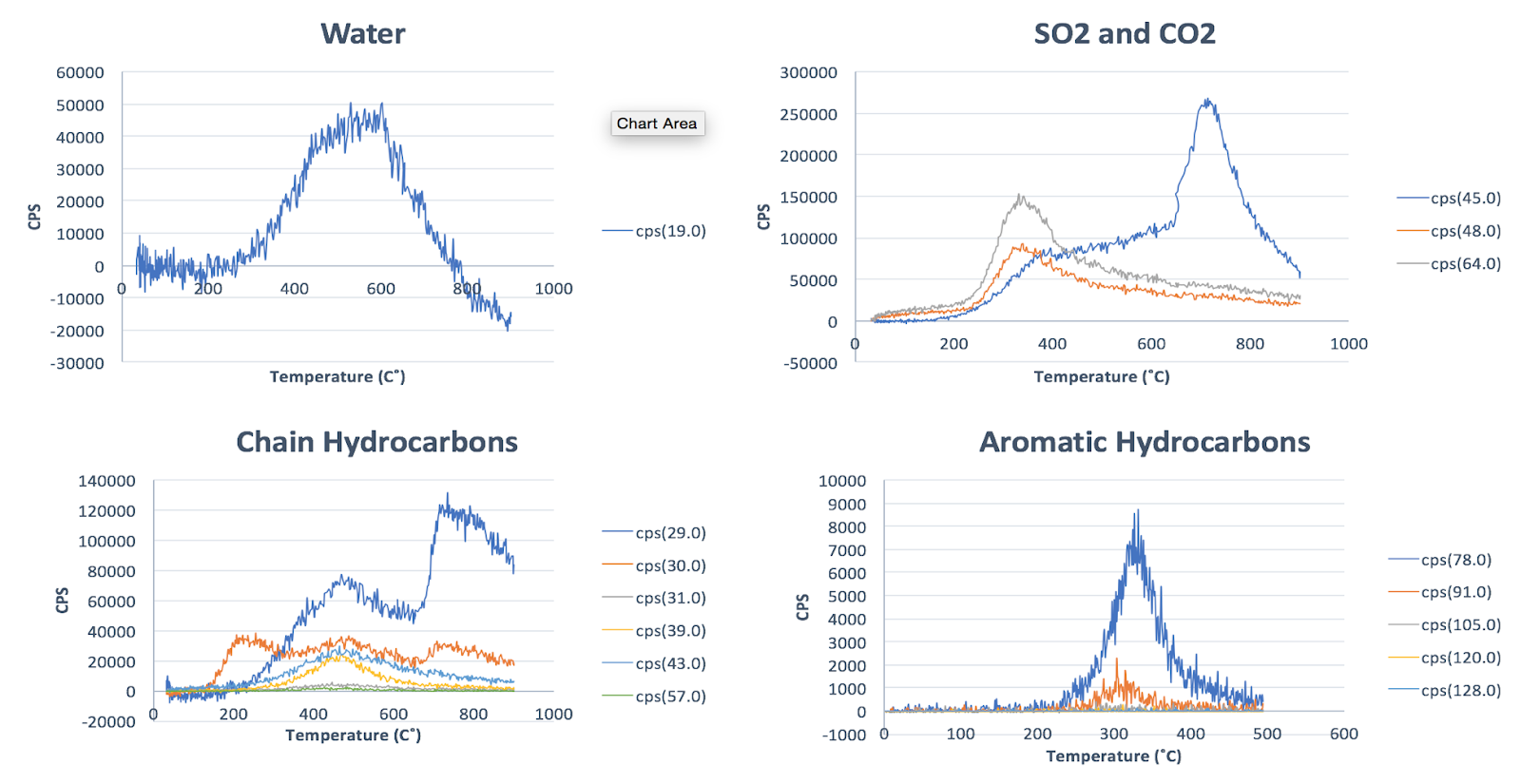 Figure 3: EGA Data from Cold Bokkeveld Meteorite
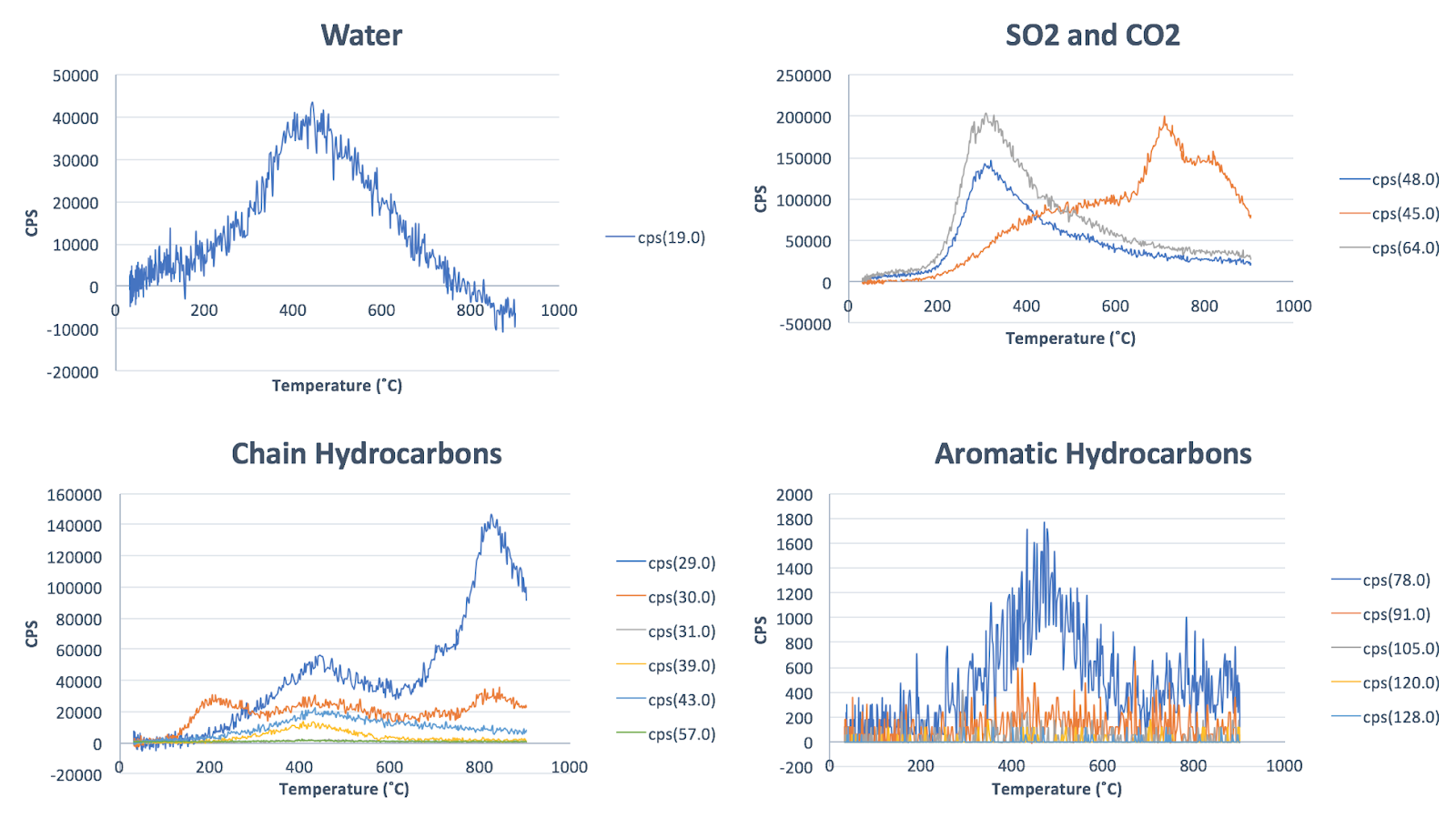 Figure 3: EGA Data from Murray Meteorite
CI Chondrite: Orgueil
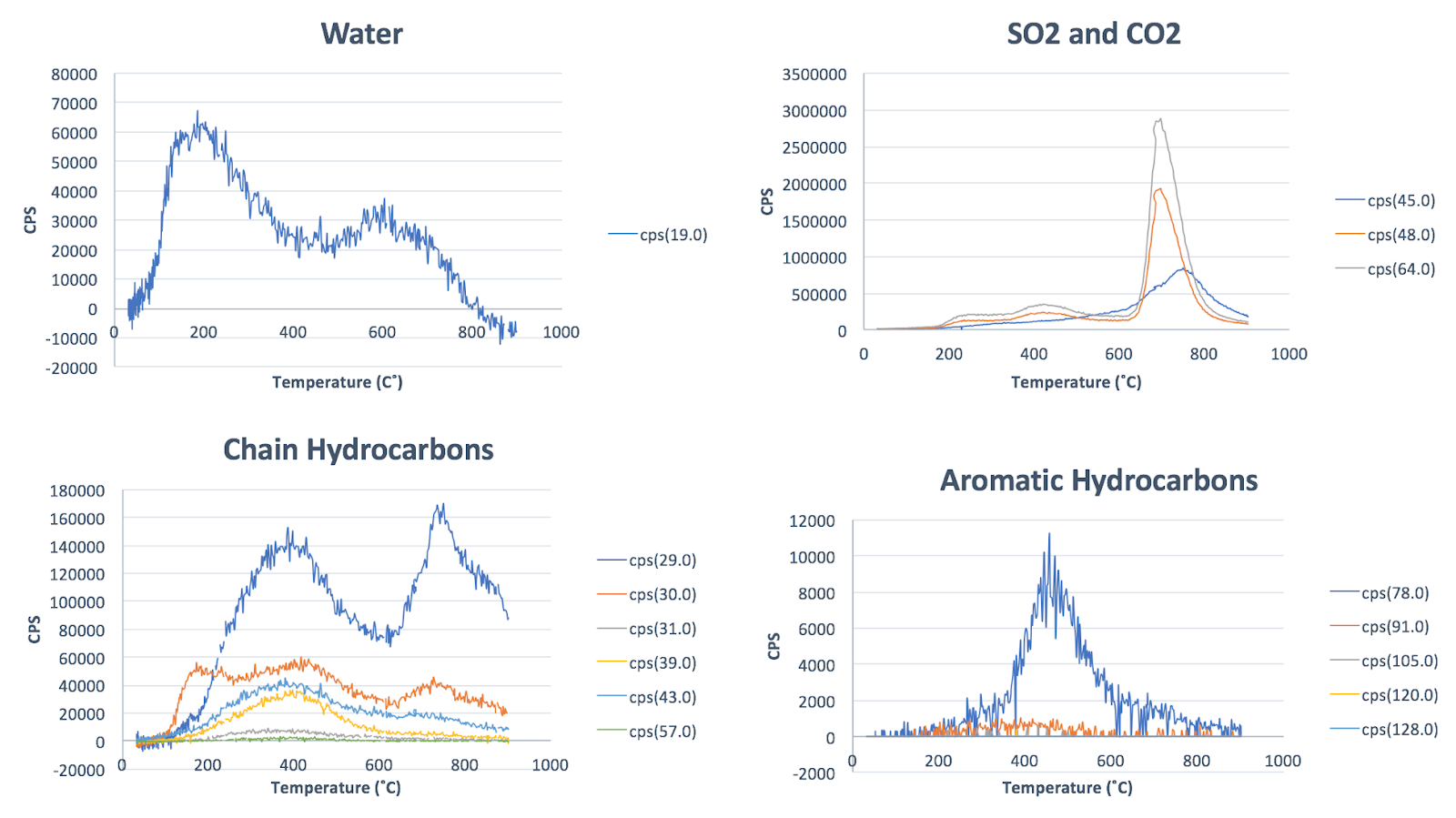 CI1 (carbonaceous Ivuna-like) carbonaceous chondrite
Known to have compositions that are similar to the sun’s photosphere.
Its’ fall was observed in France in 1864, and is one of the five known meteorites belonging to the CI classification. 
Presolar grains have been observed in Orgueil.
Figure 4: EGA Data from Orgueil Meteorite
CV Chondrite: Allende
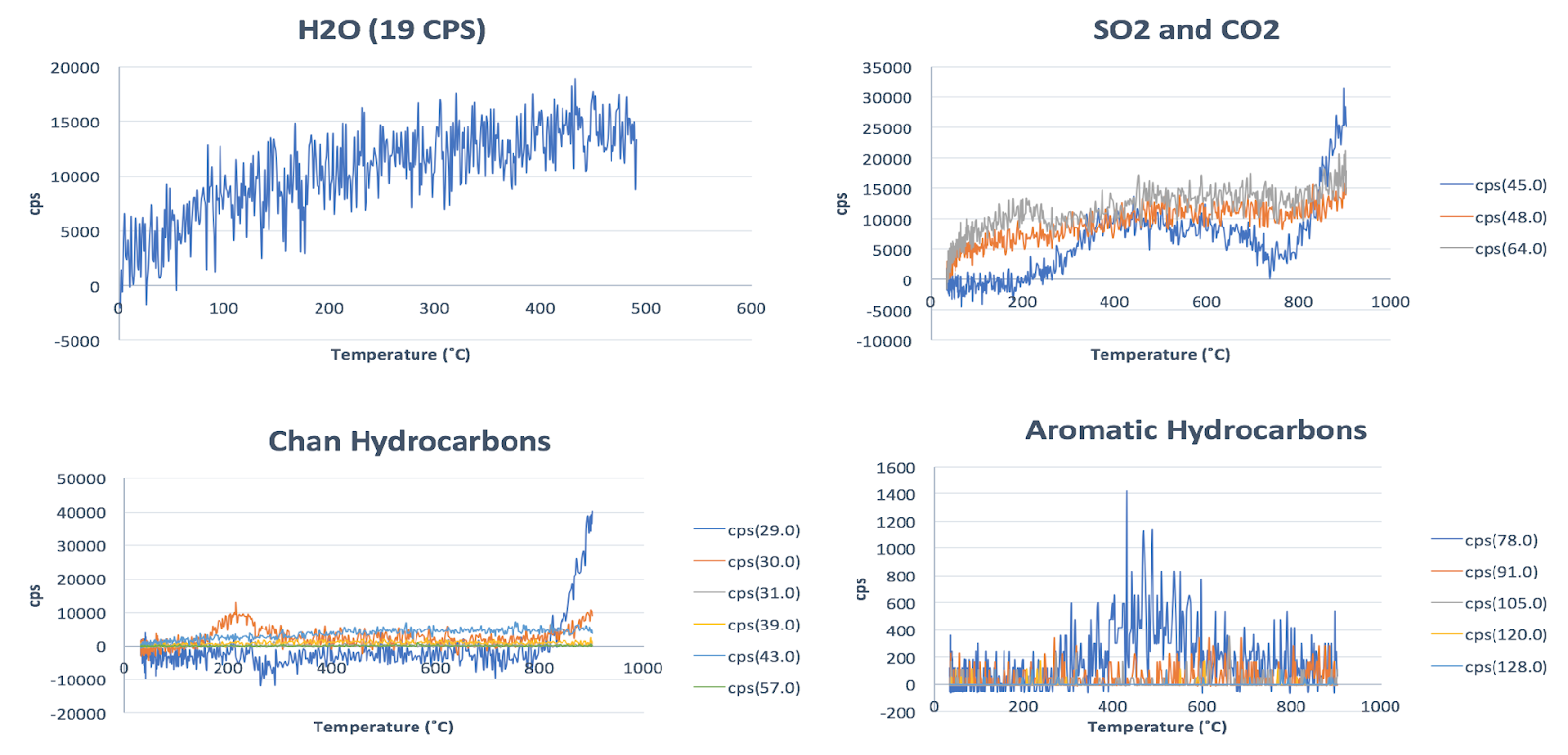 CV (carbonaceous Vigarano-like) chondrites 
CV chondrites also consist of the oxidized and reduced subtypes: CV-oxA, CV-oxB, and CV-red. The oxidized subgroup CV-oxA (oxidized, Allende-like) 
One of the most famous meteorites is the Allende chondrite, which fell in Mexico in 1969.
Figure 5: EGA Data from Allende Meteorite
Calculation of Abundances
Abundances for water and benzene were taken using an ionization cross section ratio of CO2.


Source:
Archer, Paul Douglas, et al. “Abundances and Implications of Volatile-Bearing Species from Evolved Gas Analysis of the Rocknest Aeolian Deposit, Gale Crater, Mars.” Journal of Geophysical Research: Planets, vol. 119, no. 1, 2014, pp. 237–254.
Abundances Continued
Significant Findings
It is important to recognize the volatility of important carbon based molecules and water, because on return, it can help predict and account for losses from enviable outcomes on return of samples from Bennu

There is a significant amount of water-bearing minerals present in the bulk chemistry in CM and CI chondrites.
Limitations to SAM breadboard
Acknowledgments
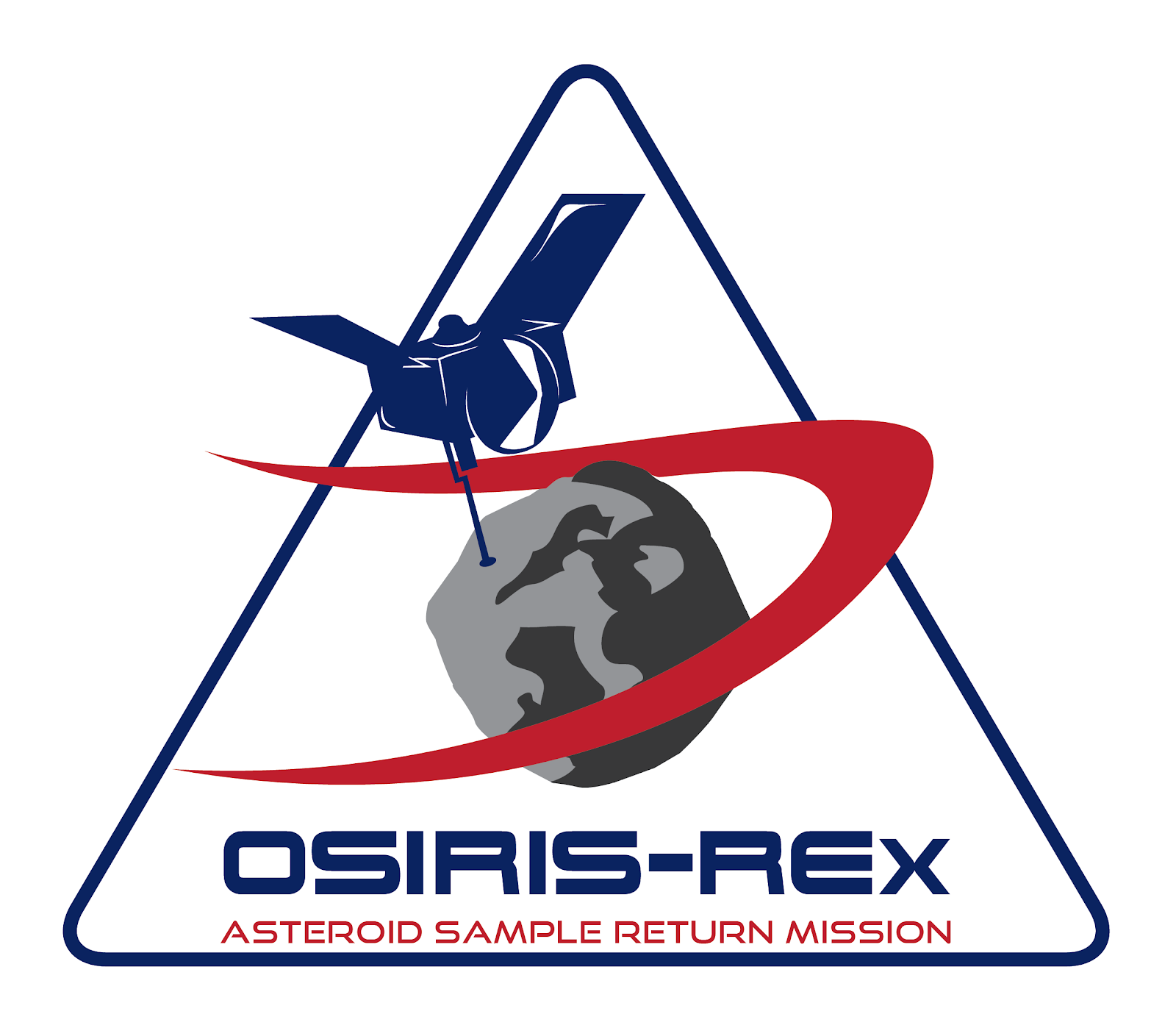 Special thanks to:

NASA Space Grant Consortium
Dante Lauretta, PI of OSIRIS-REx, 
Heather Franz, NASA Goddard Space Flight Center